OŠ “ DR. ANDRIJA MOHOROVIČIĆ “
ZAJEDNO DO ZDRAVLJA

Organizacija: Općina Matulji

Sudjelovali učenici i učiteljice:

MATIČNA ŠKOLA: 1.a i 3.b
                                ( Mirjana Ivaničić i Željka Šac )
PŠ JUŠIĆI: 1. i 2. razred
                                ( Alenka Boras Mandić i Boženka Zorić )
PŠ RUKAVAC: 2. i 3. razred 
                                ( Nataša Jedriško Širola i Nada Plazibat ) 

Dekoracija štandova:   Dorijana Mavar
Foto:  Astrid Krizman                                                                                                               
                                                                                                                                                                                                                                                                  Dr. Andrija Mohorovičić
                                                                                                                                                                                                                                                                                                                                                                                                                                                                     
                                                                                                                                                                                                                                          učenjak, akademik
Matulji, 26.05.2012.                                                                                                                                                                                                                                         
                                                                                                                                                                                                                                          i sveučilišni profesor
                                                                                                                                                                                                                                         (23.01.1857-18.12.1936)
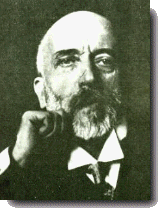 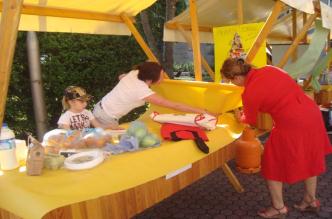 OVAKO JE SVE POČELO
Postavljene štandove dekoracijama su uredile učiteljice pod budnim okom dekoraterke
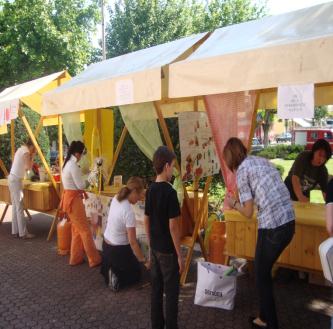 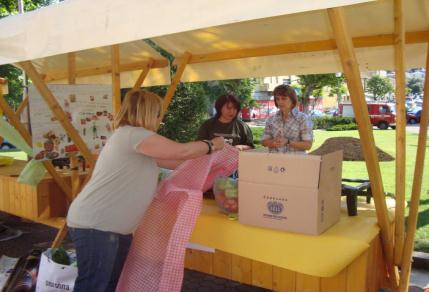 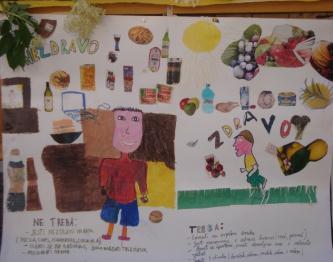 Od rana jutra s izloženih plakata prštali su savjeti 
o pravilnoj i zdravoj prehrani, kretanju, tjelovježbi…
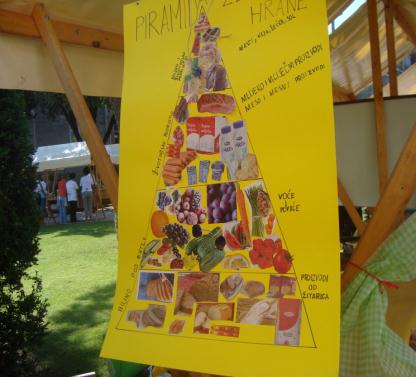 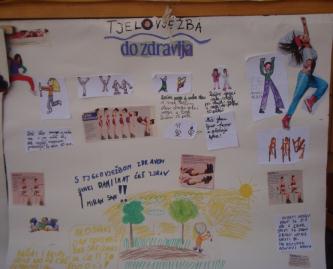 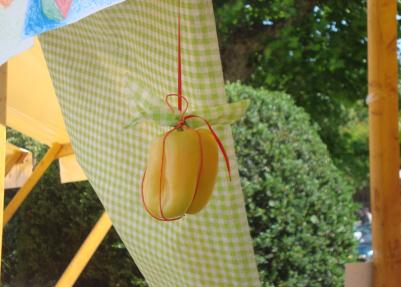 Paprike - kao zdrava hrana -
poslužile su nam za 
viseću dekoraciju, naravno, 
sve je bilo usklađeno, 
od boje do tkanine….
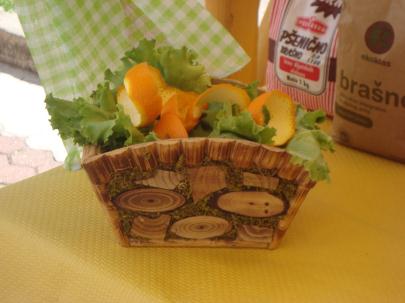 Narančina kora na posteljici od salate mamila je posjetitelje da se zaustave baš pored našeg štanda…
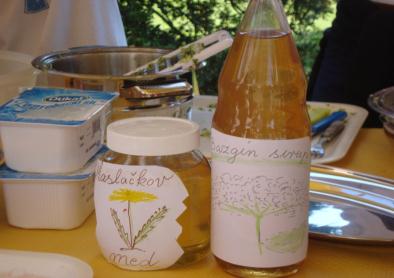 Iz rukavačkog bio – vrta 
učenici su napravili 
med od maslačka i bazgin sirup.


Te su proizvode 
rukavačke učiteljice
odlučile sljubiti 
u slatko - slane deserte 
i time osvojiti žiri…


Donijele su i pravu bazgu
 - neka se vidi da u pripremi hrane koriste sve domaće…
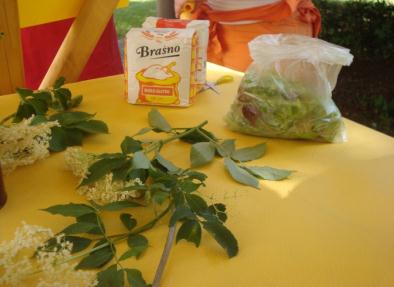 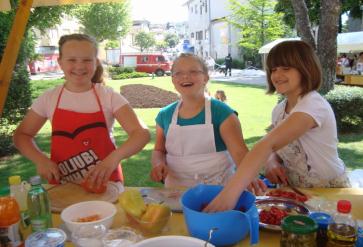 Konačno su došli i naši učenici 
i zavrnuli rukave…
Vrijedne ručice su sjeckale, 
ribale, usitnjavale… 
i to sve s osmijehom na licu…
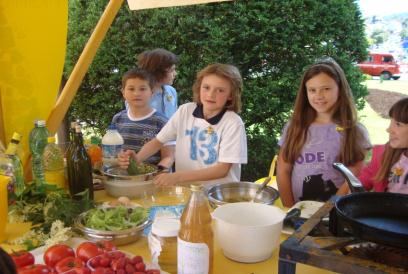 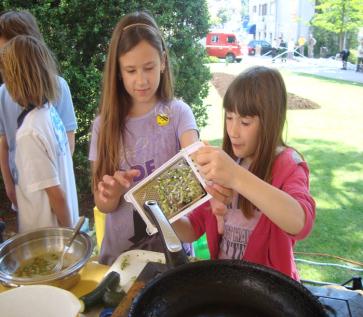 Malo ribanja, malo poziranja… 
pa ispočetka … ribanje tikvica…
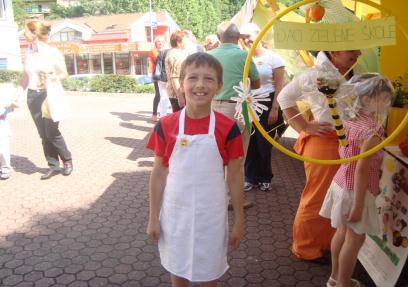 Našlo se vremena i za poziranje…
Nije mala stvar biti na 
web stranici škole…
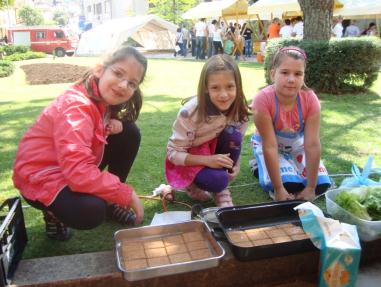 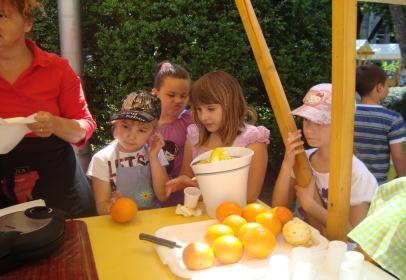 I dok su se neki slikavali 
prvašice su zabrinuto pratile tijek 
pečenja slatkih vafli…
hoće li nešto ostati za gricnuti?
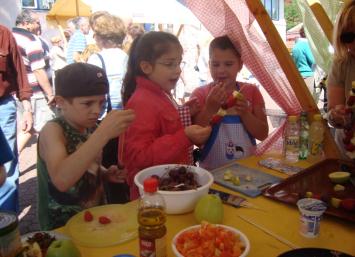 Zakuhala se situacija…
Posla sve više, a vremena sve manje…
Dobila su djeca upute od učiteljica da sve mora biti složeno, uredno 
i lijepo za oko…
A okus će procijeniti žiri…
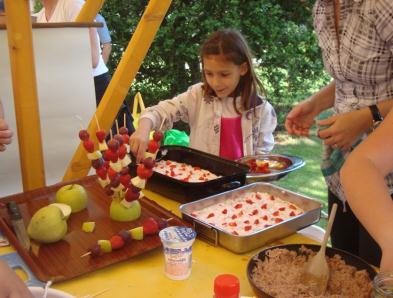 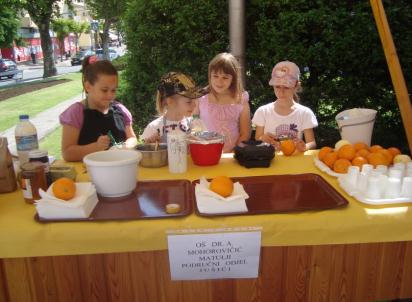 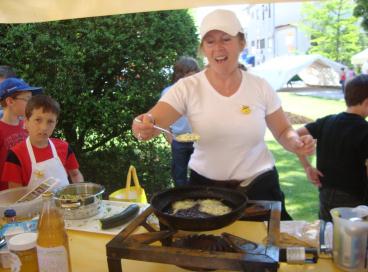 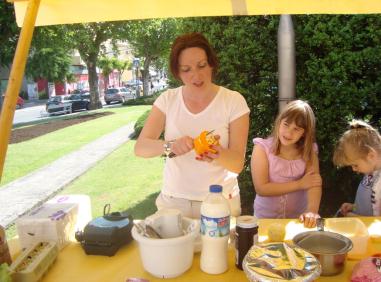 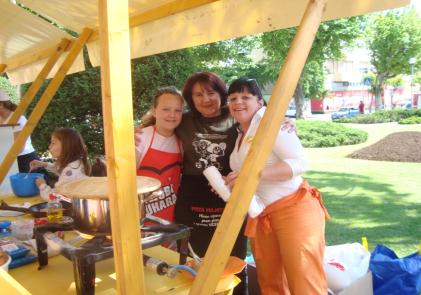 Dok neki marljivo rade
i pravi su primjer svojim 
učenicima, veselo društvance 
sa susjednih štandova 
se izmiješalo pa udri posao
na veselje…

Ni konkurencija više nije 
što je nekad bila….
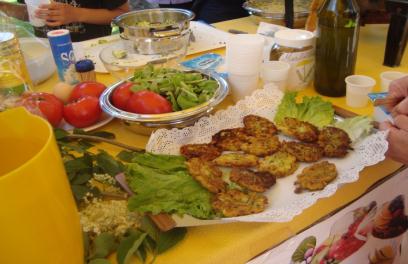 Polako se primaklo i podne…
Gladni posjetitelji krenuli jesti, 
puna usta hvale za učenike
 i učiteljice… tanjuri se praznili… 
učesnici se topili od pohvala…
A onda panika…nema više…
Spašavaj što se spasiti da…
Treba nešto ostati i za žir…
Brzo sakrij hranu pod stol…
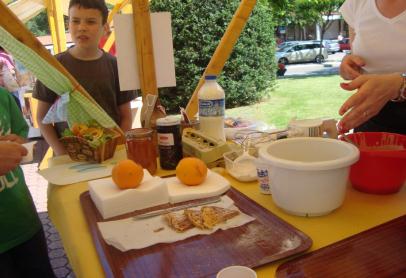 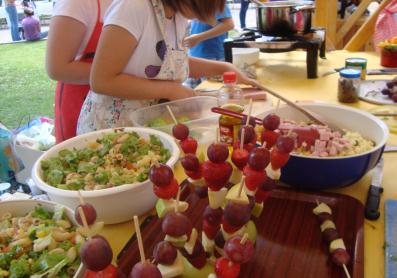 A onda najsvečaniji dio…sunce užeglo, svi iščekuju rezultate žirija…
Glavnu palicu  primio je u ruke načelnik…

Nekako…jedva čeka da kuhaču preda u prave ruke…Nije on za to…

Kuhače su još dijelile i predstavnice Općine i Zavoda za nastavno javno zdravstvo iz Rijeke…

 Iznenada…
Jedna je učiteljica 
shvatila tko je glavni 
član žirija… 
Onaj kojeg je cijelo jutro
tjerala sa svog štanda 
govoreći mu da mu ne da
ništa isprobavati…
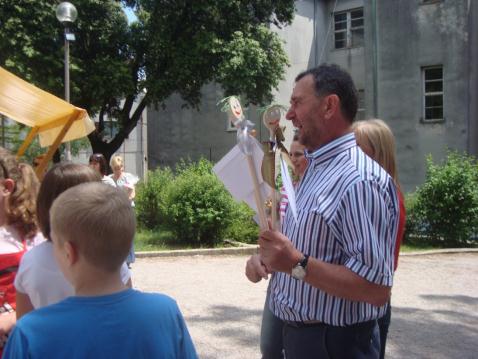 I evo ih…

Učenici 1.a, 3.b i 1. i 2. razreda PŠ Jušići osvojili su 2. mjesto
i dijele nagradu…slatko iznenađenje u „Betu „. ČESTITKE!!!

A vidite onog tko 
se pritajio u pozadini?
To je ravnatelj 
Ugostiteljske škole
iz Opatije, 
Damjan Miletić, 
onaj kojemu 
učiteljica 
nije dozvolila 
da degustira 
njihove 
specijalitete.
E, da je znala….
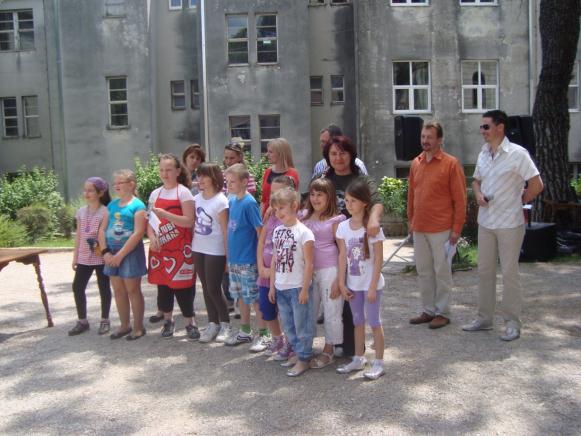 A ovo su bio - učenici… dobitnici 1. nagrade 
i pobjednici manifestacije „ Zajedno do zdravlja „.

Ma znali su oni što pali kod žirija…iskusni su oni…ovo im je drugi put da sudjeluju u ovoj akciji…

Veseli, vrijedni, 
iskusni i vrlo mudri….

Krenuli su oni u svoj 
bio – Rukavac 
uz komentar 
jednog učenika
…” san ti rekal !... „

Ma slika govori 
više od sto riječi!
BRAVO RUKAVČANI!
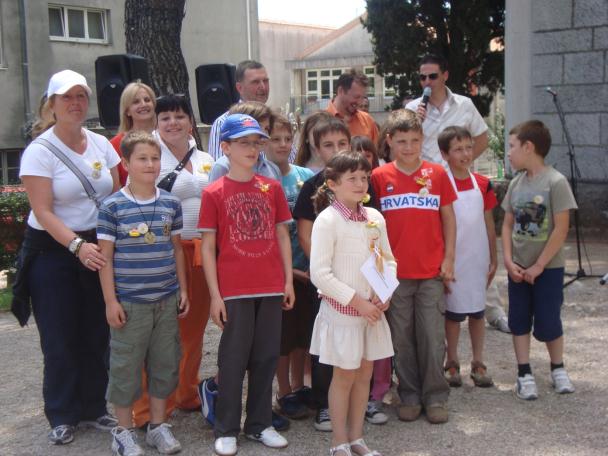